SPEAKING LESSON
kate
9th Oct. 2016
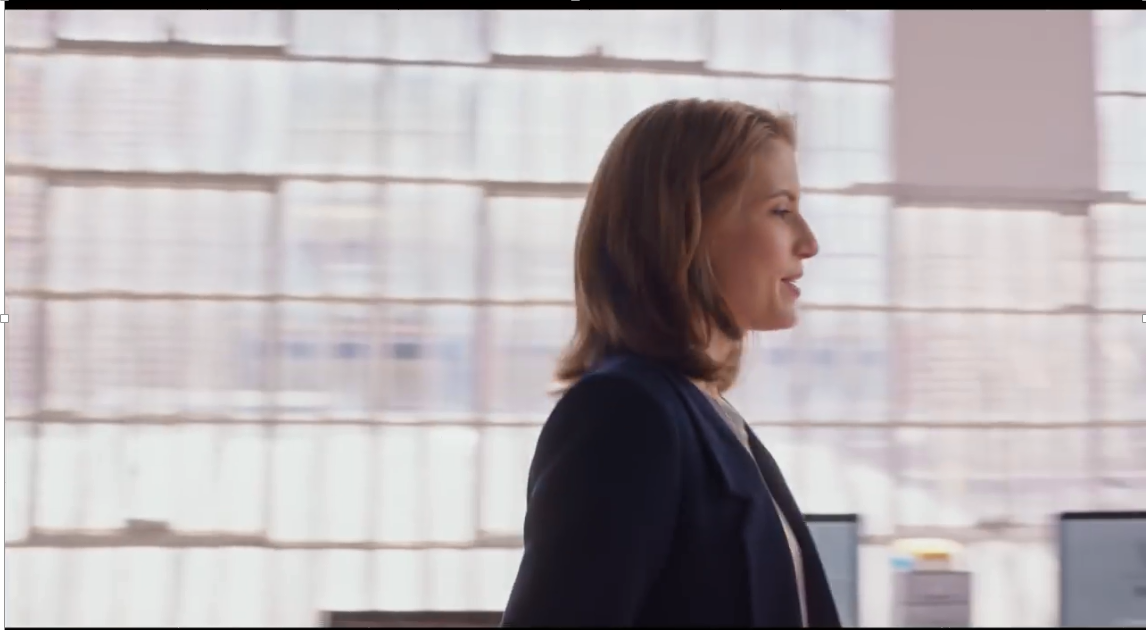 <Video Clip>
Strength
e.g.: strength and weakness
Procrastinate
Synonym: postpone, delay
Hire
Antonym: fire
SOS
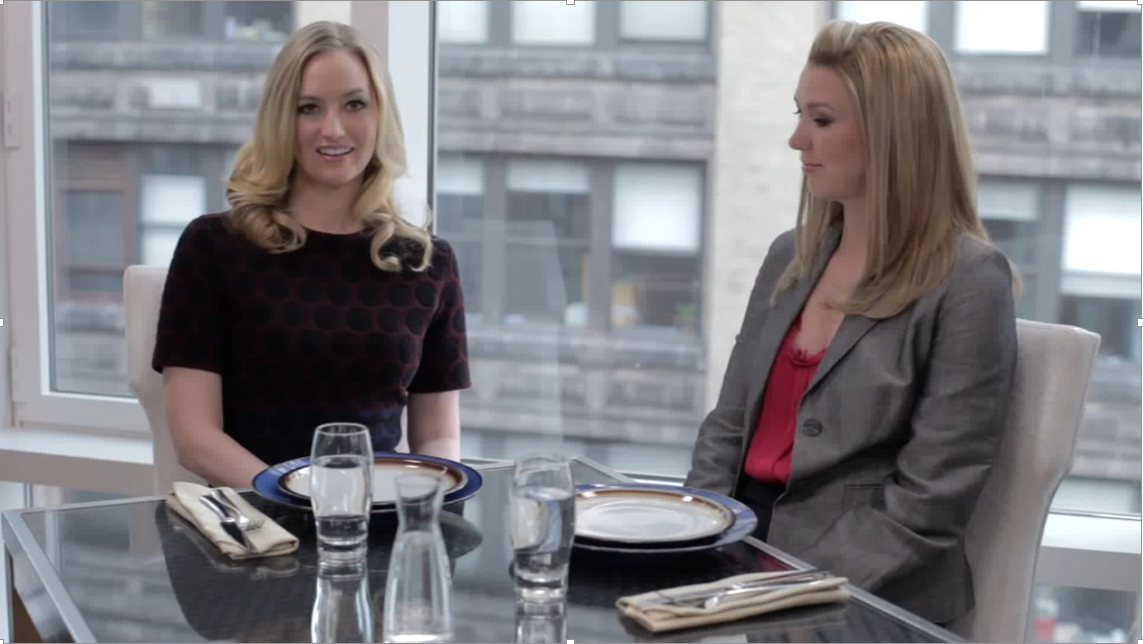 <Video Clip>